What time is it?
Который час?

Spotlight 5 Module 6
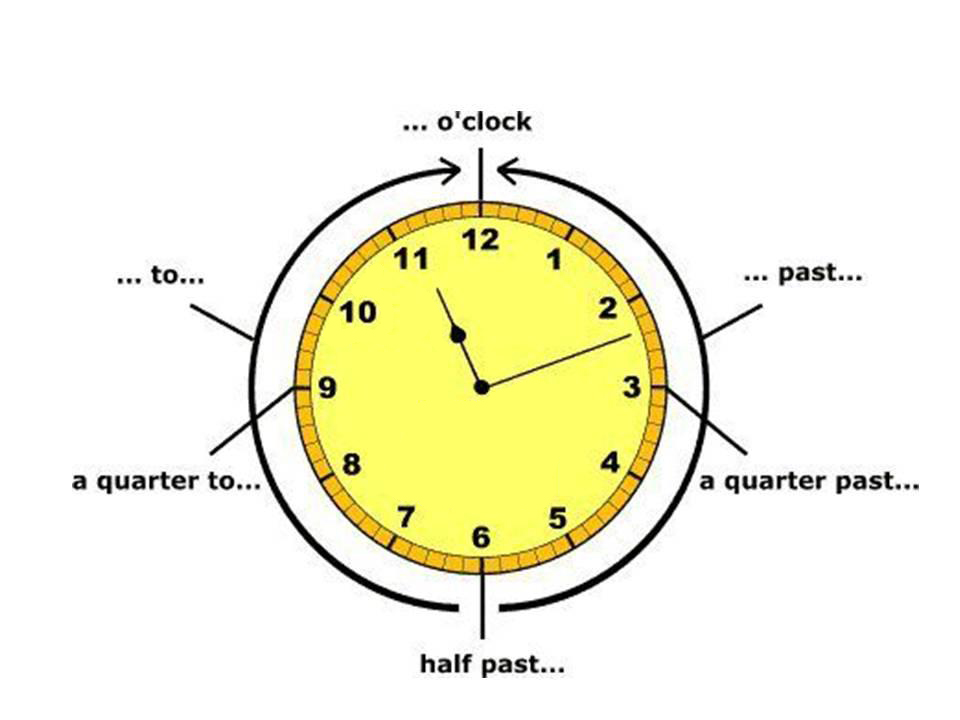 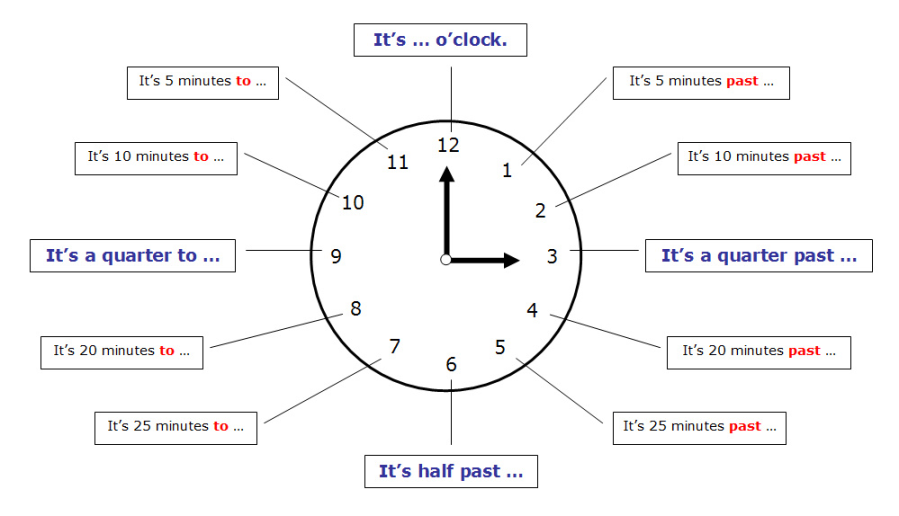 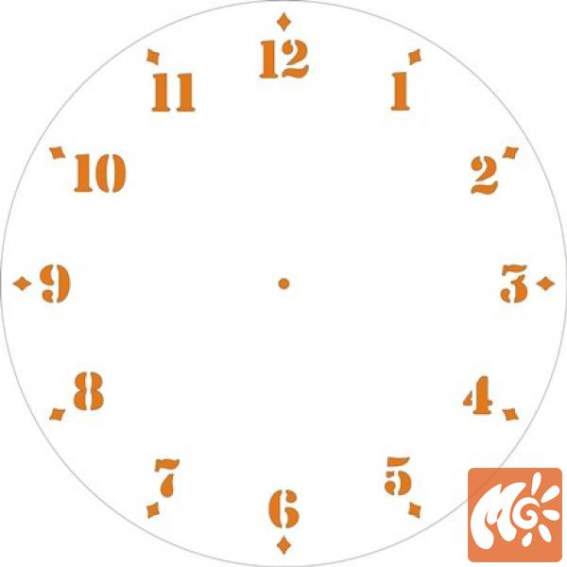 It’s nine o’clock.
It’s a quarter past six.
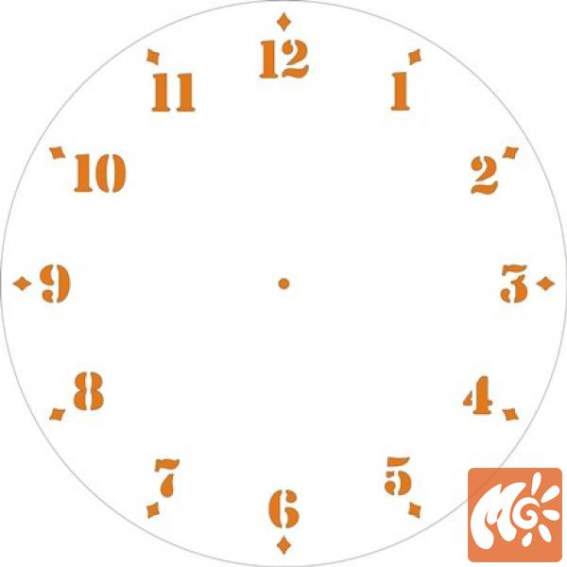 It’s twenty past seven.
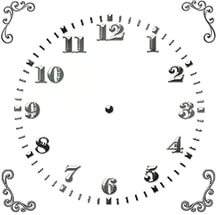 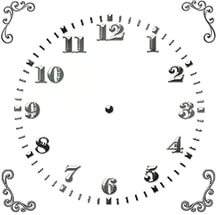 It’s ten to two.
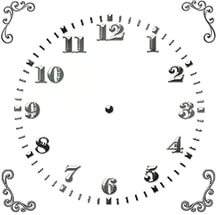 It’s half to twelve.
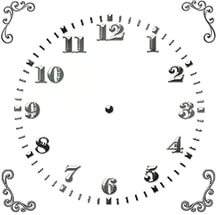 It’s a quarter tothree.
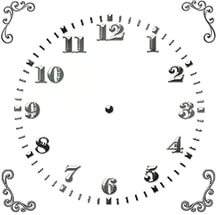 It’s twenty- five past one.
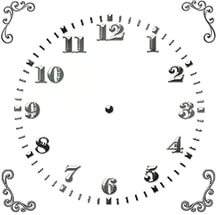 It’s twenty- five to six.
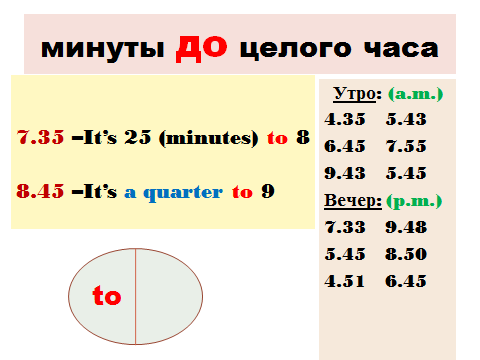 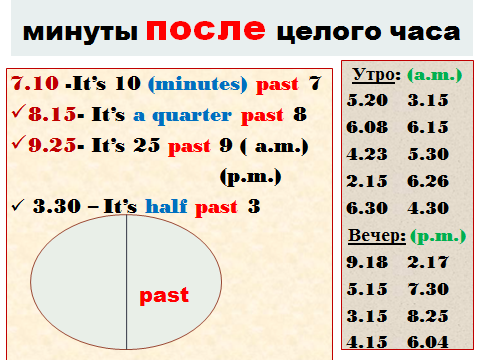